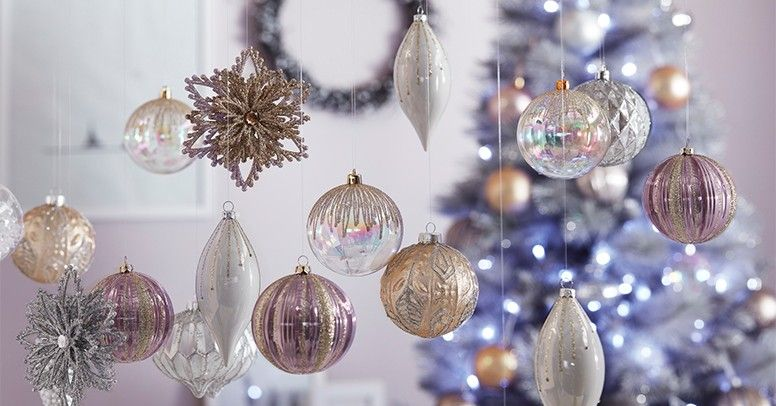 Merry Chrystmas
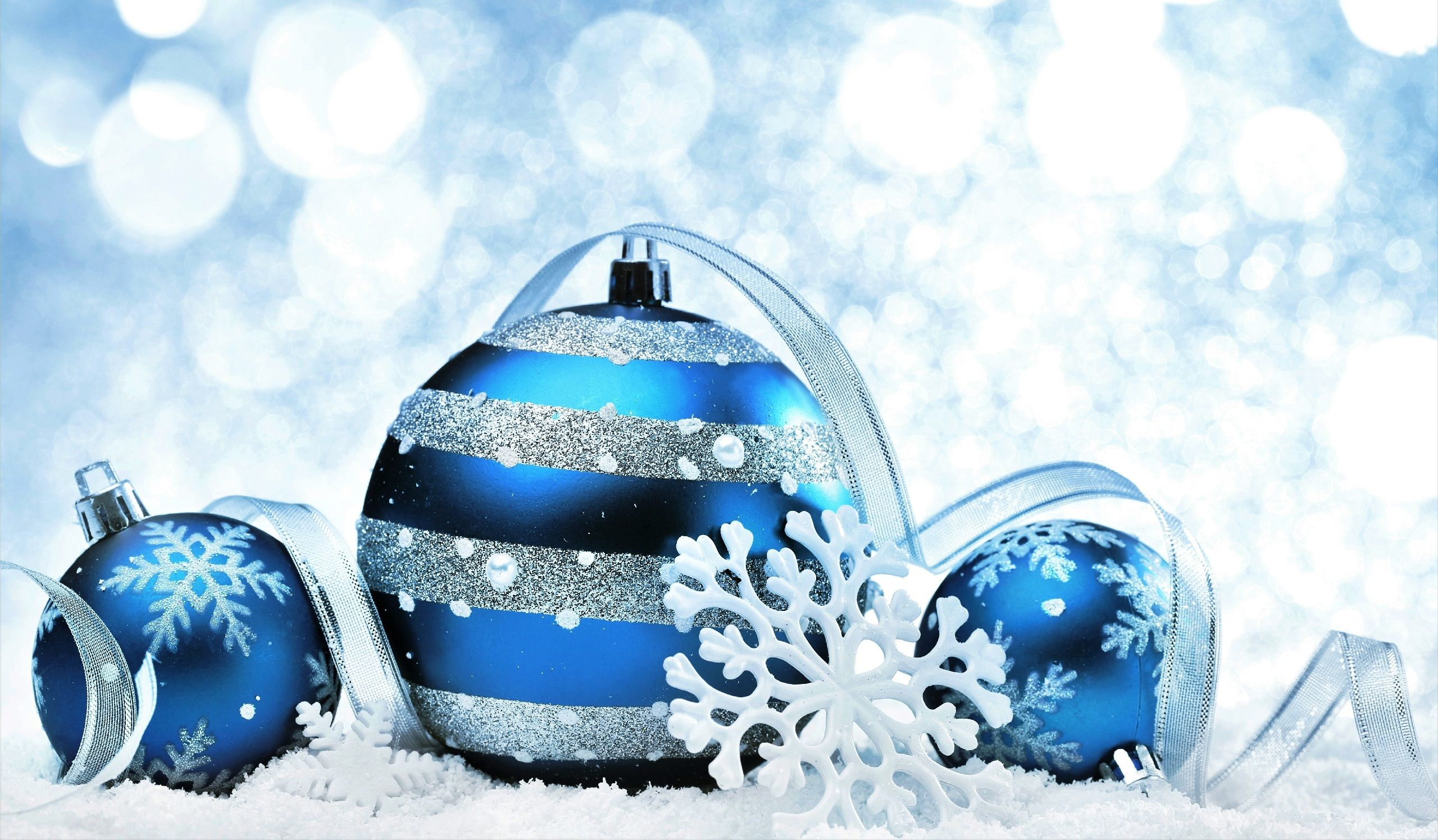 Eanglish speaking countres
Eanglish speaking countres : 
New Zeland 
Australia 
Great Britan (United Kingdom)
United States of America
Ireland 
Some countries in south africa
Canada
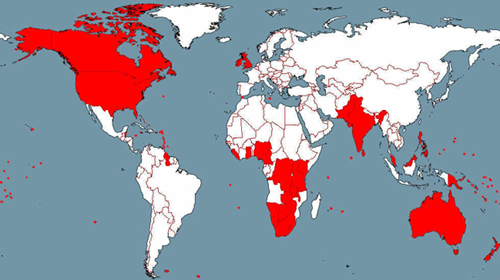 Christmas traditions in UK
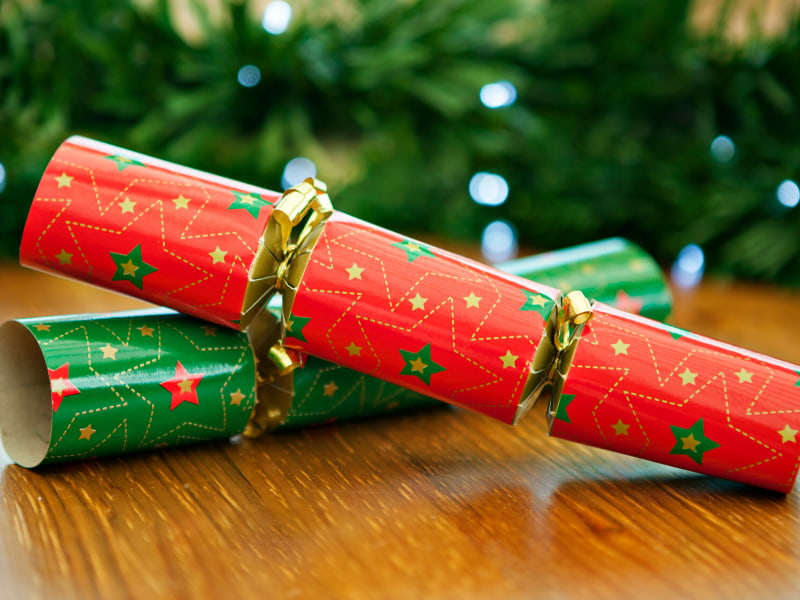 Pulling Christmas crackers
Watching the Queen’s Speech
Going to the pantomime
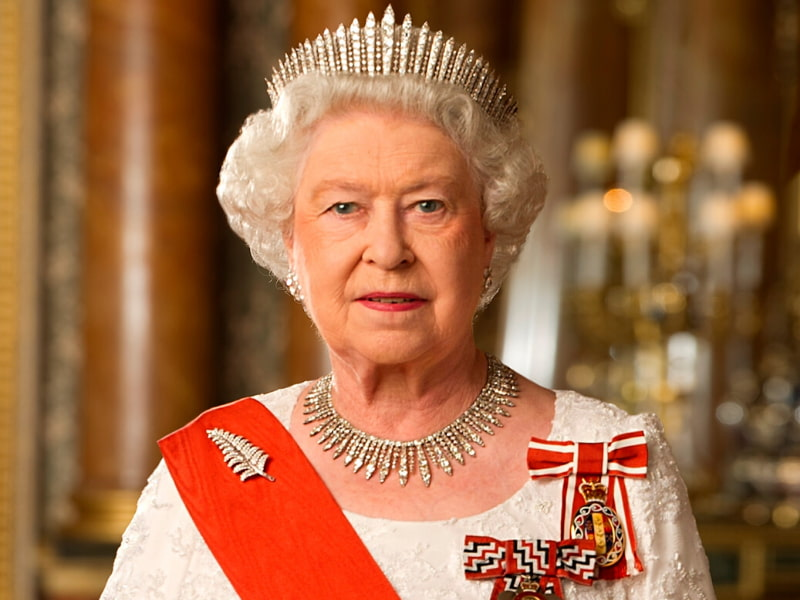 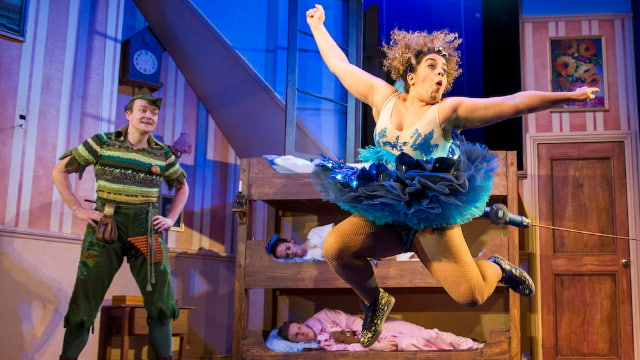 Christmas meals in UK
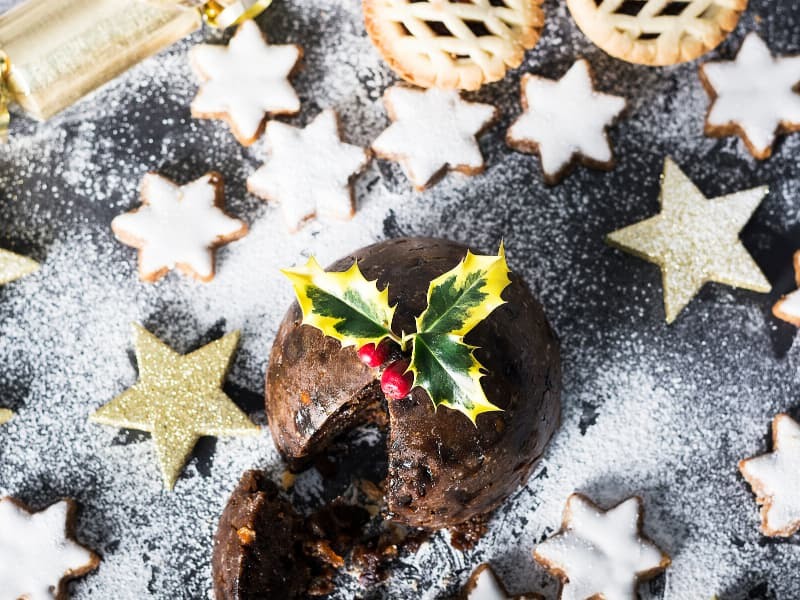 Pudding
Turkey
Ham
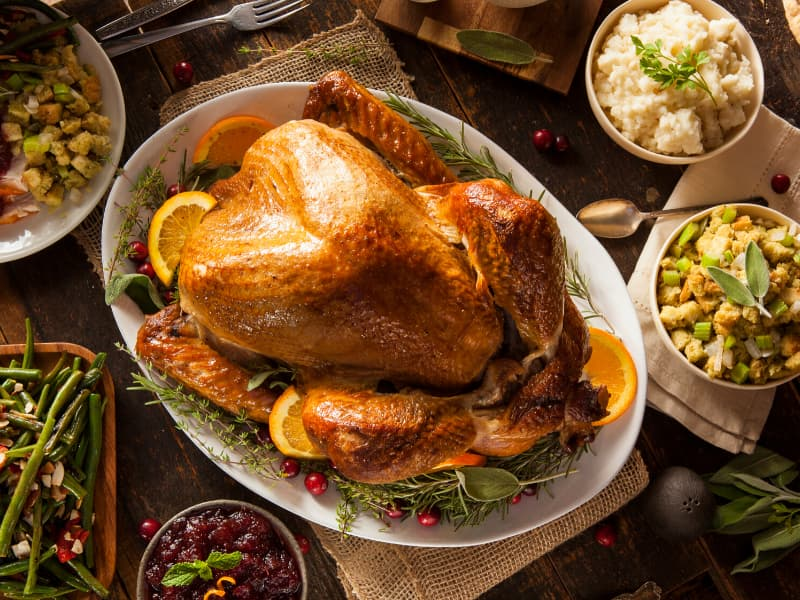 Christmas Traditions in USA
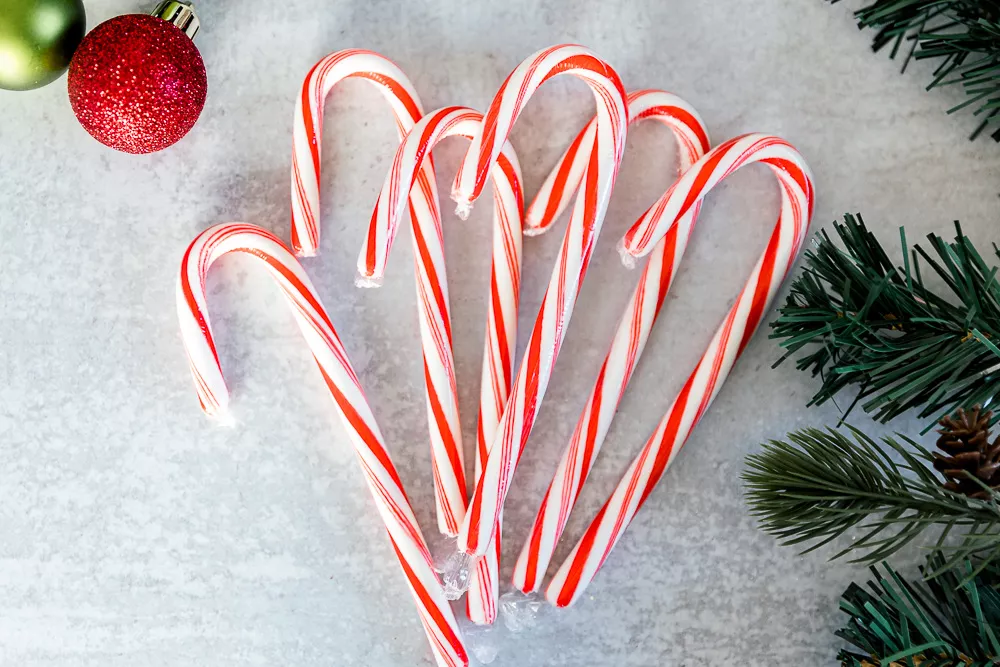 Watching christmas movies
Christmas tree
Christmas cards
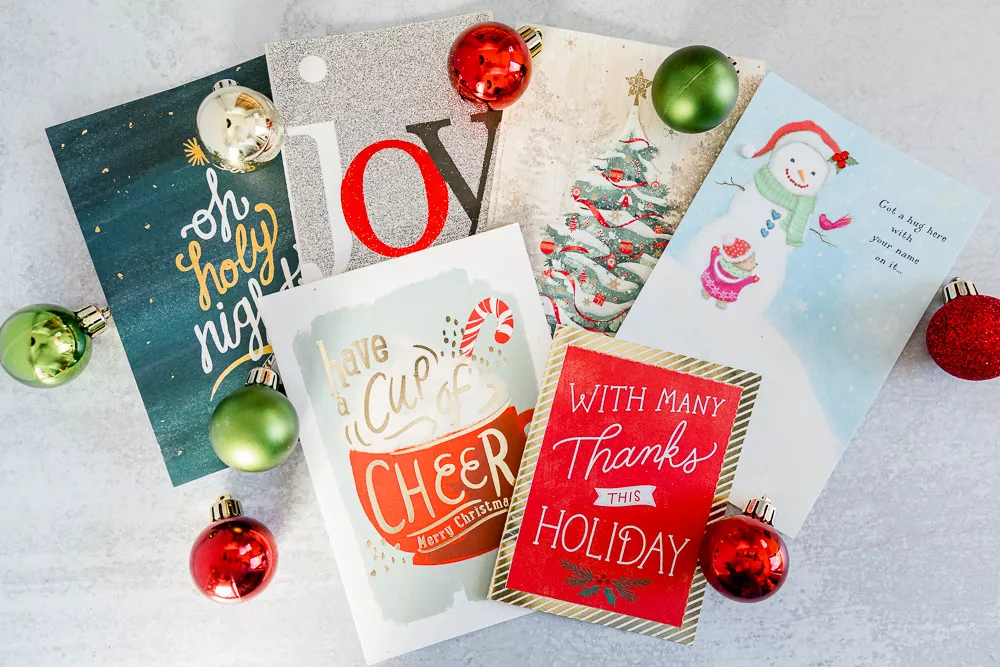 Christmas meals in USA
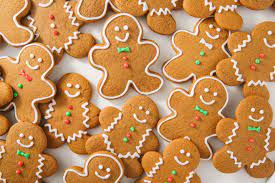 Gingerbread
Sugarcones
Beef wellington
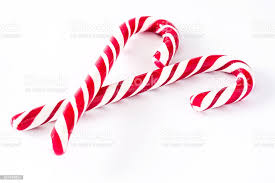 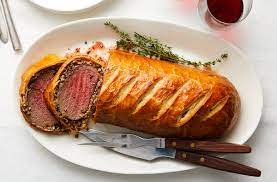 Christmast traditions in Canada
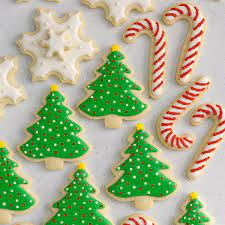 Waiting for Santa Claus
Mummering
Baking coockie with family.
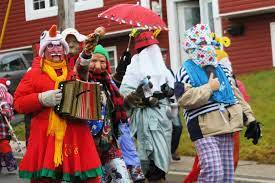 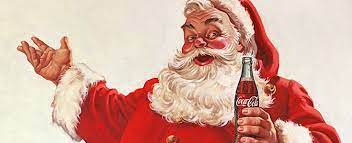 Christmas meals in Canada
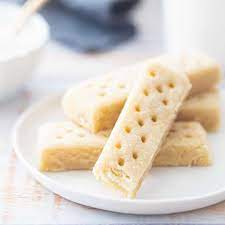 Shortbread
Buttertart
Eggnog
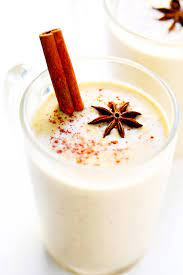 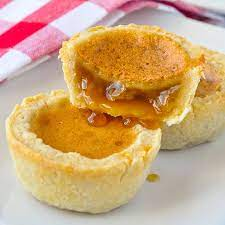